(NOTE: PASTE IN PORTRAIT AND SEND BEHIND FOREGROUND GRAPHIC FOR CROP)
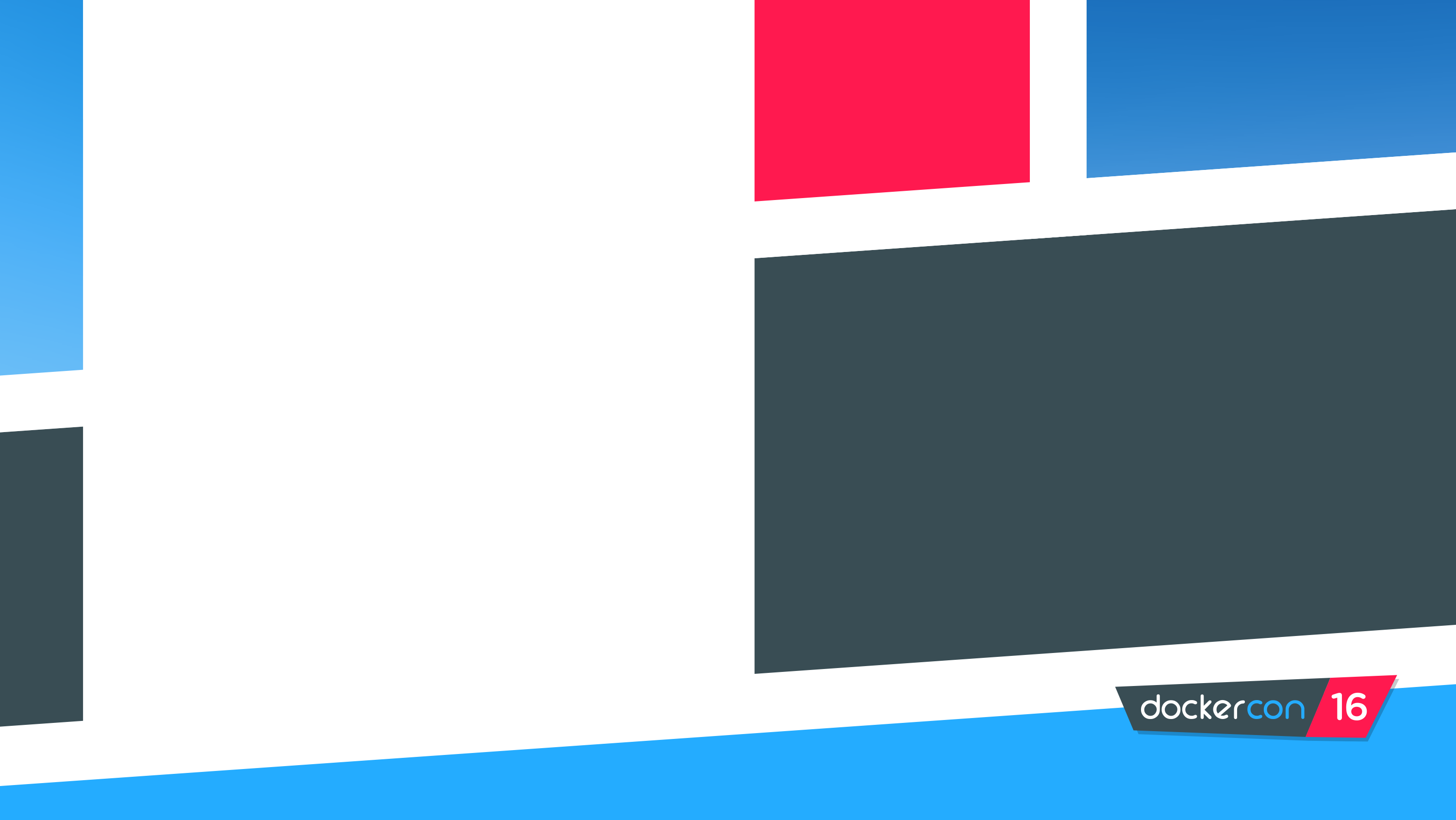 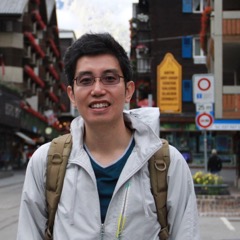 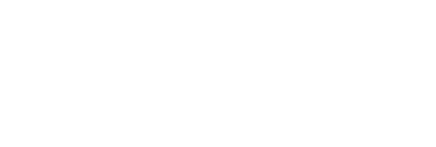 Docker Practice in Alibaba Cloud
Yi Li
Alibaba Cloud Architect
Agenda
Cloud and Docker Status Update in China
Successful Stories
Aliyun Container Service
Dedicated Cloud Powered By Container
Scalable Docker Image Distribution
Japan
Existed
Singapore
Russia
CN South
Hong Kong
Alibaba Cloud: A Global Player for Cloud Computing
Middle East
Europe
CN North
US West
US East
Planned
CN East
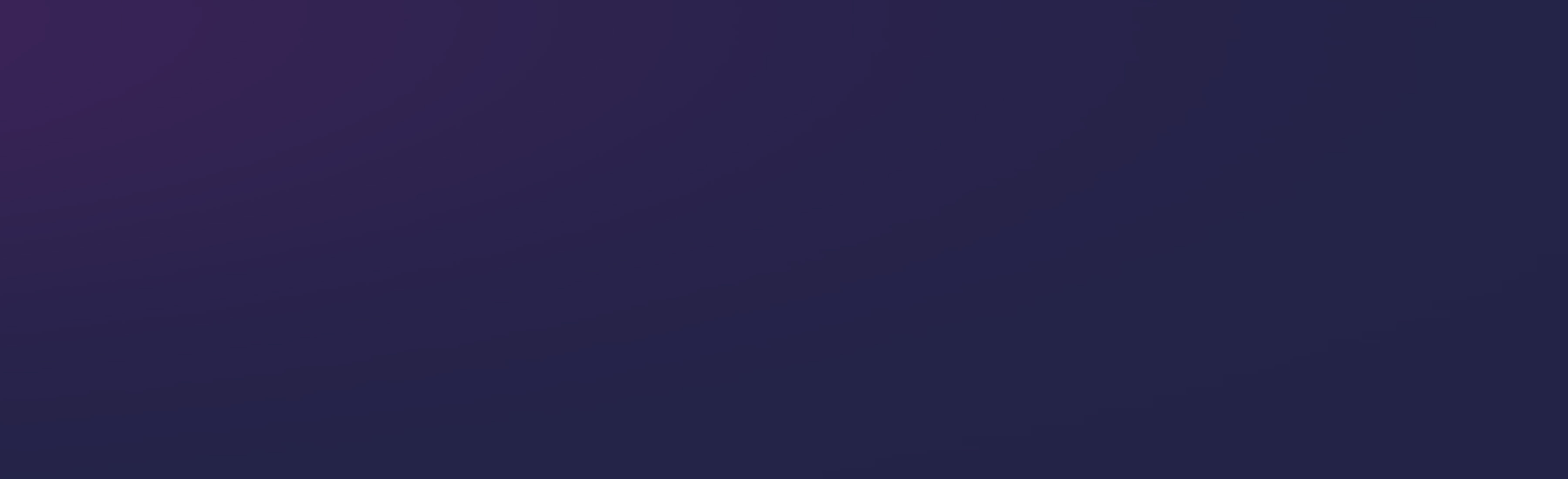 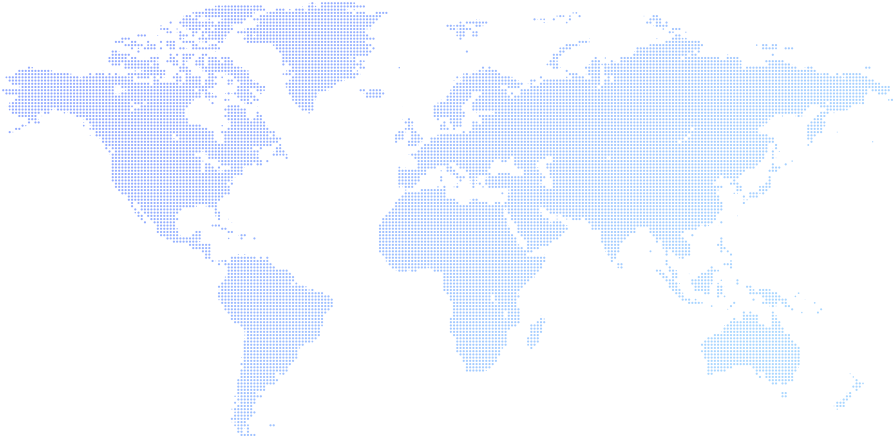 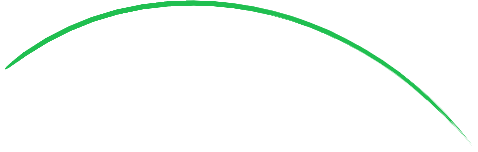 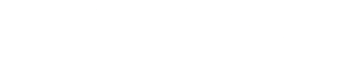 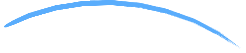 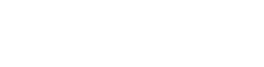 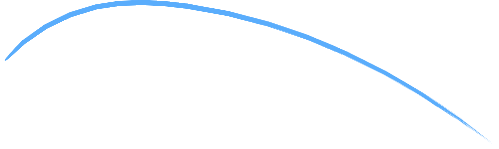 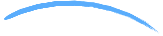 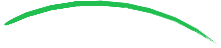 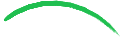 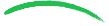 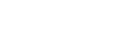 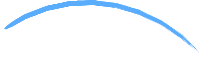 Alibaba Cloud: 93 Cloud Services Public Available
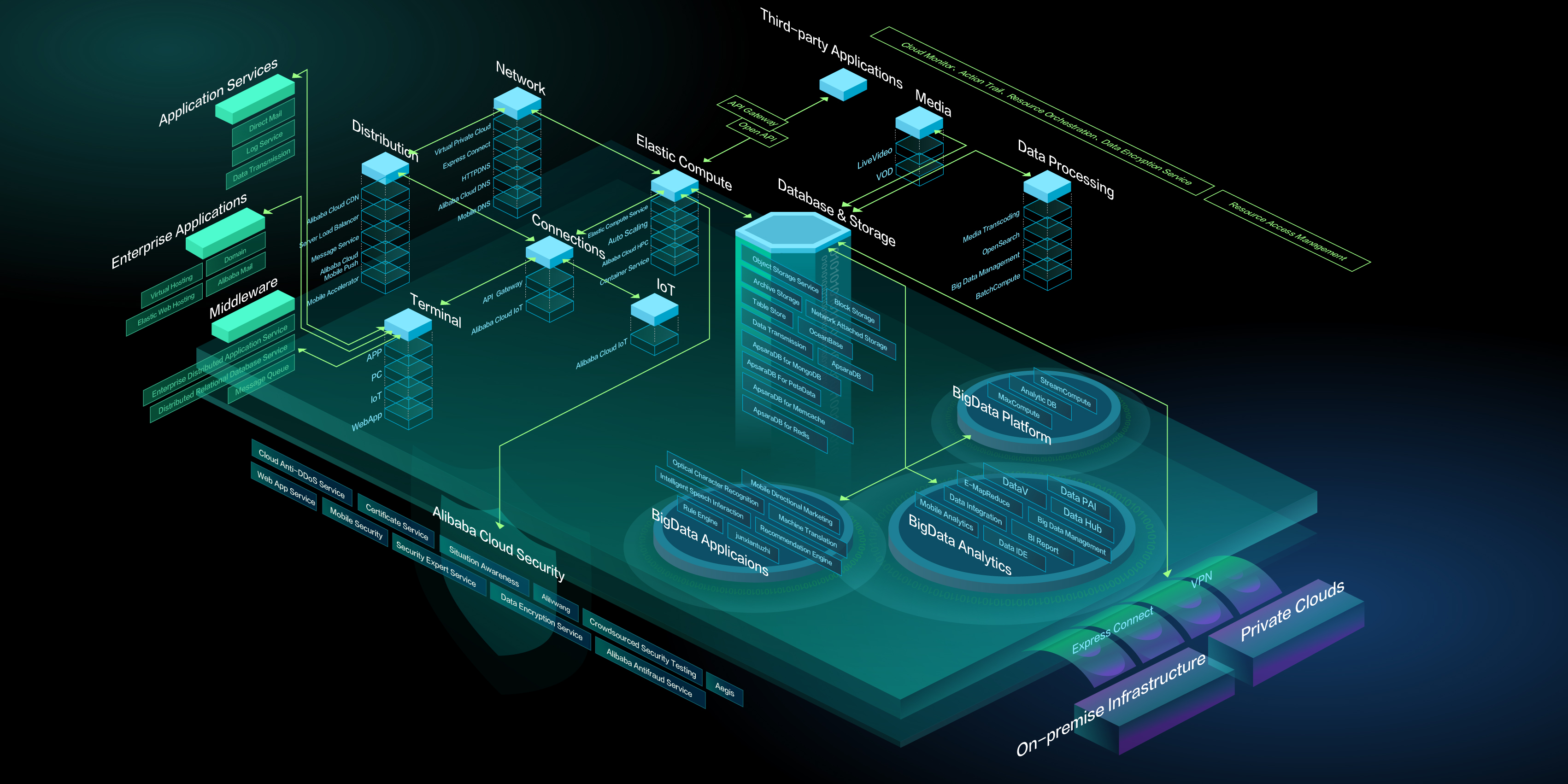 Cloud and Docker Status Update in China
China’s cloud spending to reach 24.5% of the West by 2018 from 5.7% in 2015

More than 80% respondents are already using or plan to use containers, but only 10% used in production environment.
China cloud relative to the West – DB
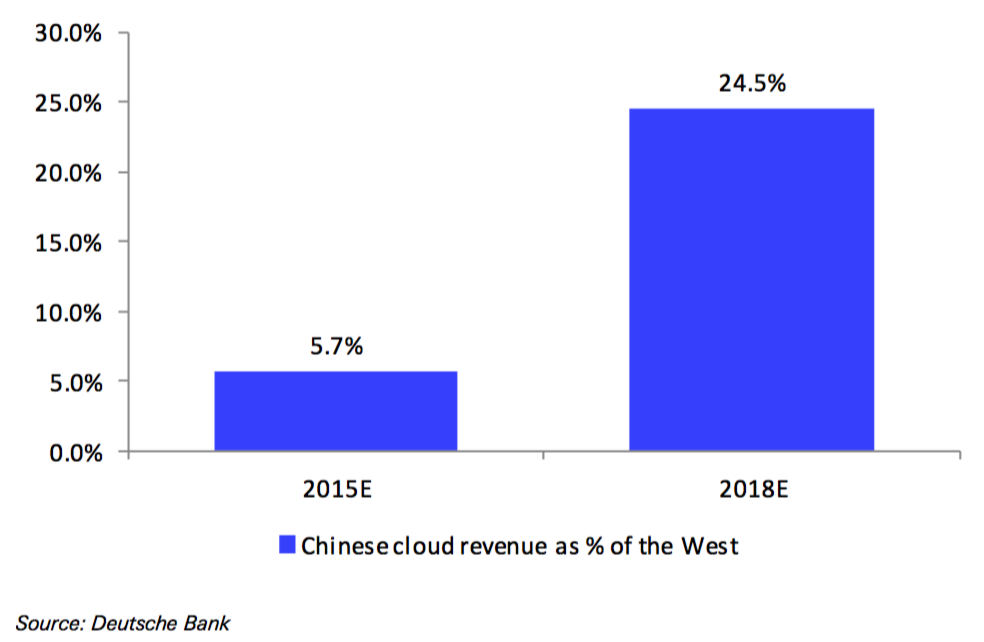 Docker Adoption in China
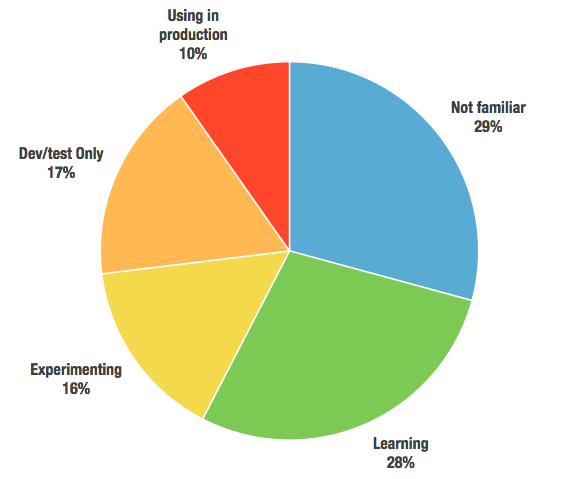 Survey result from  350+ feedbacks by Alibaba Cloud, June 2016
Aliyun Container ServiceFrom container to cloud native application
version: '2'
services:
  wordpress:
    image: wordpress:4.5
    restart: always
    links:
      - 'db:mysql'
    volumes:
      - 'wp_upload:/var/www/html/wp-content/uploads'
    environment:
      - WORDPRESS_DB_USER=blog
      - WORDPRESS_DB_PASSWORD=xxxxxx
      - WORDPRESS_DB_NAME=wordpress
      - availability:az==2
    labels:
      aliyun.probe.url: http://container
      aliyun.routing.port_80: http://wordpress
      aliyun.scale: '3'
      aliyun.log_store_wordpress: stdout
  db:
    external:
      host: rdsxxxxxx.mysql.rds.aliyuncs.com
      ports:
       - 3306
volumes:
  wp_upload:
    driver: ossfs
    driver_opts:
      bucket: acs-sample-wordpress
Fully compatible to Docker Compose/Swarm
http://wordpress.alicontainer.com
Load Balancing Service
AZ-a
AZ-b
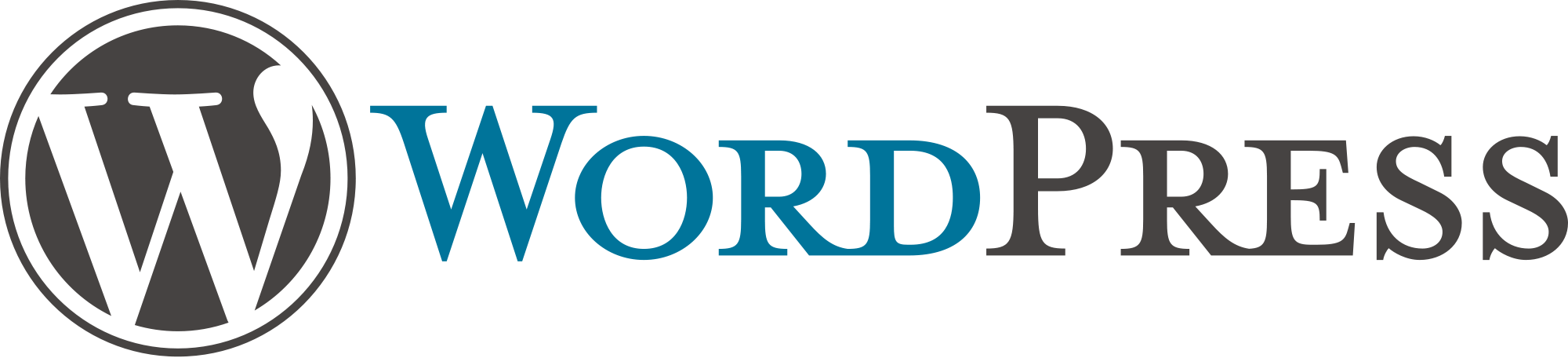 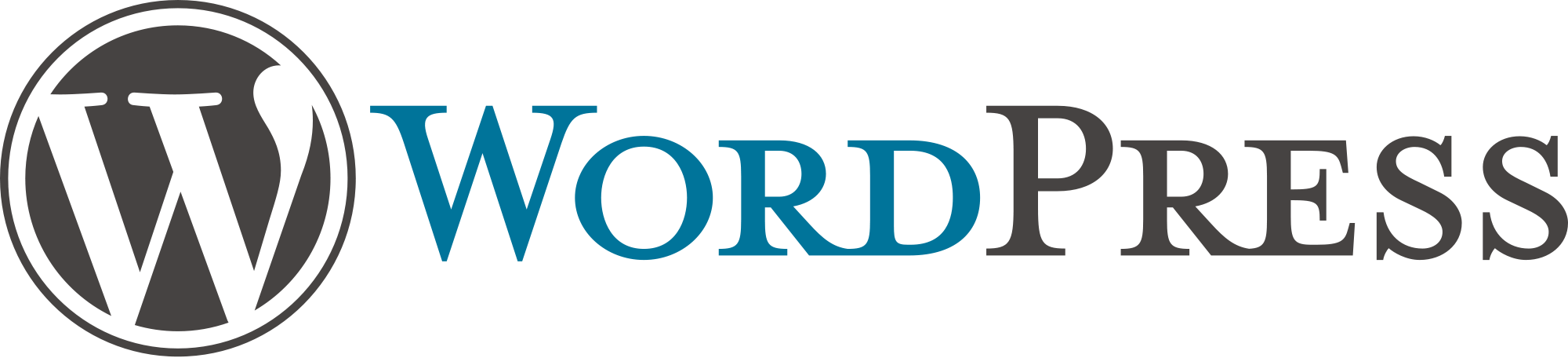 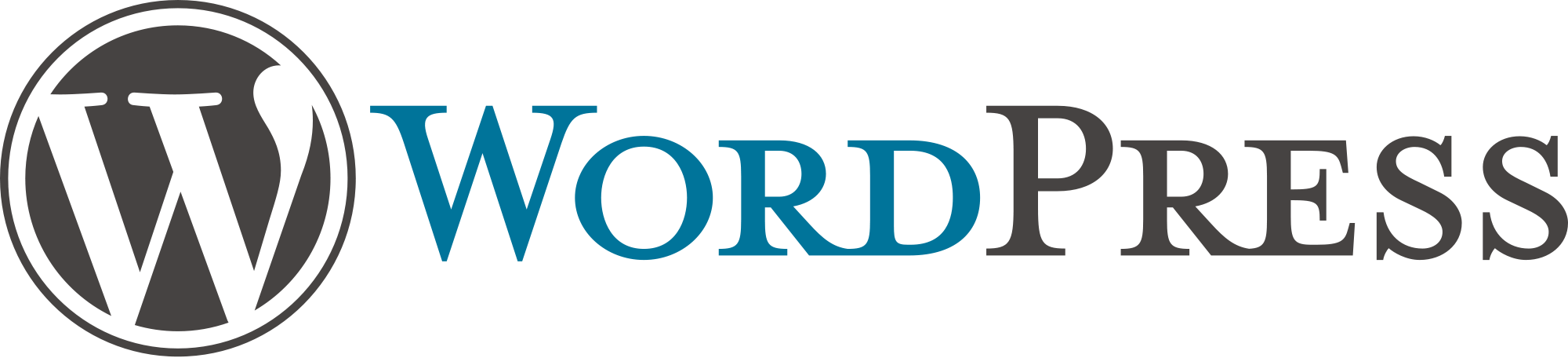 OSSFS
OSSFS
OSSFS
One click to deploy in cloud
Bucket from
Object Store Service
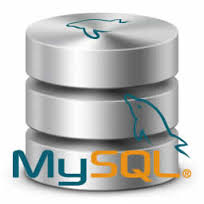 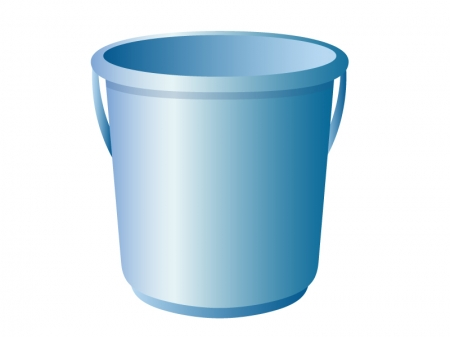 MySQL Instance from RDS
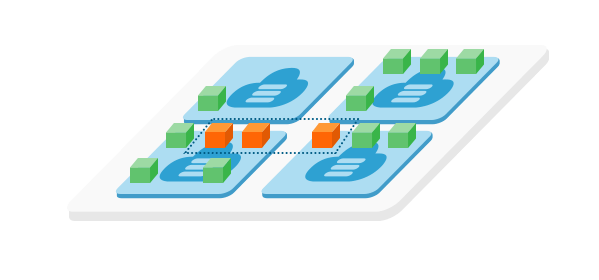 Cluster of VM nodes
Aliyun Container ServiceFrom container to cloud native application
version: '2'
services:
  wordpress:
    image: wordpress:4.5
    restart: always
    links:
      - 'db:mysql'
    volumes:
      - 'wp_upload:/var/www/html/wp-content/uploads'
    environment:
      - WORDPRESS_DB_USER=blog
      - WORDPRESS_DB_PASSWORD=xxxxxx
      - WORDPRESS_DB_NAME=wordpress
      - availability:az==2
    labels:
      aliyun.probe.url: http://container
      aliyun.routing.port_80: http://wordpress
      aliyun.scale: '3'
      aliyun.log_store_wordpress: stdout
  db:
    external:
      host: rdsxxxxxx.mysql.rds.aliyuncs.com
      ports:
       - 3306
volumes:
  wp_upload:
    driver: ossfs
    driver_opts:
      bucket: acs-sample-wordpress
Fully compatible to Docker Compose/Swarm
Assemble the container and cloud services in declarative way
http://wordpress.alicontainer.com
Load Balancing Service
AZ-a
AZ-b
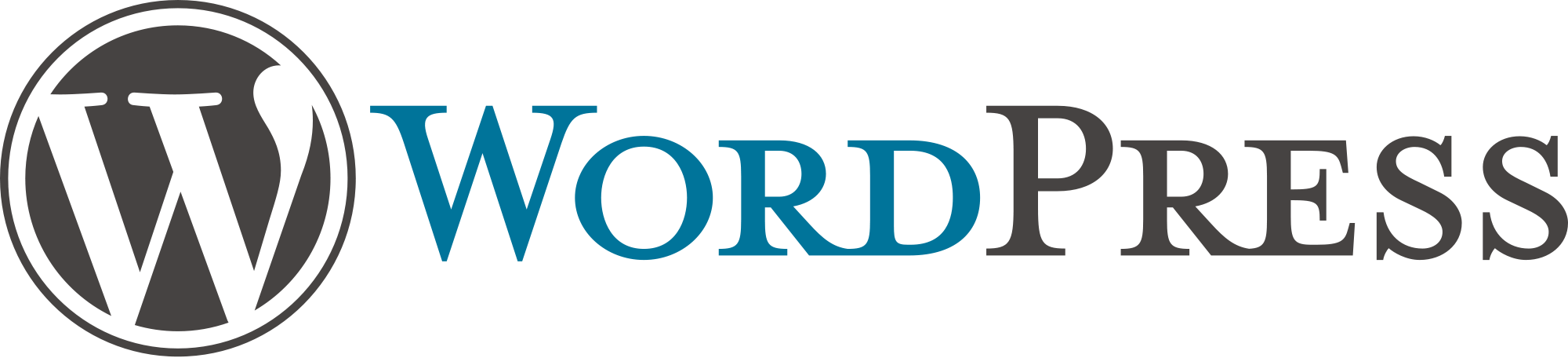 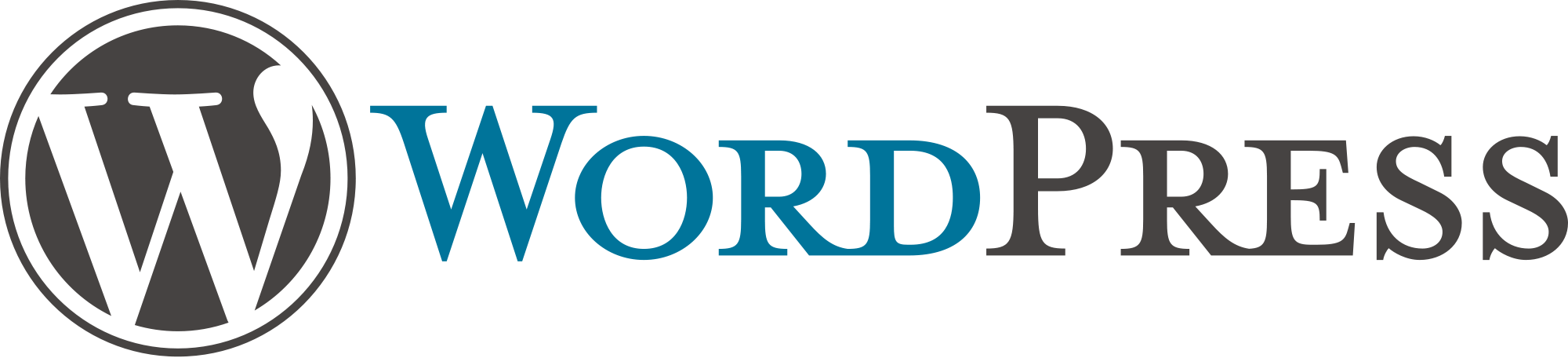 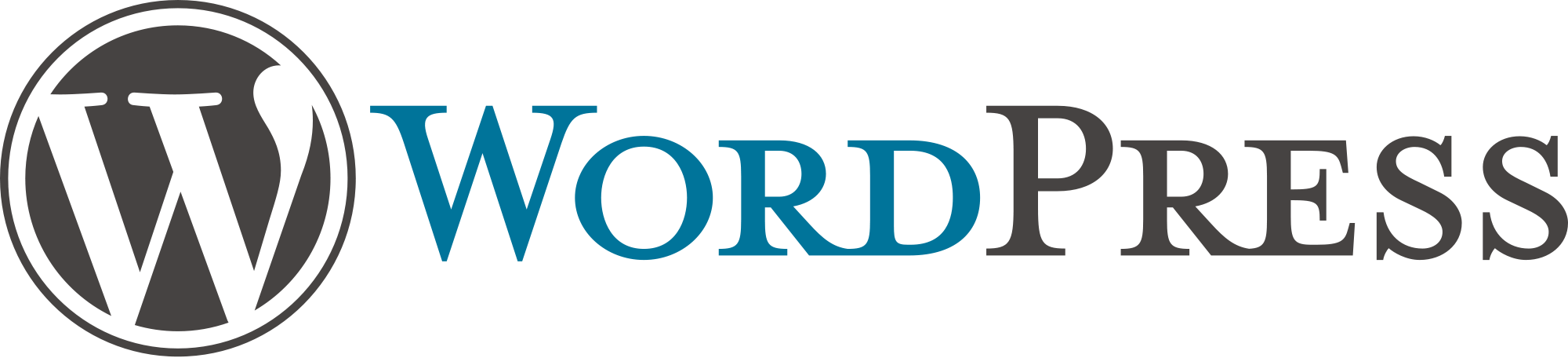 OSSFS
OSSFS
OSSFS
One click to deploy in cloud
Bucket from
Object Store Service
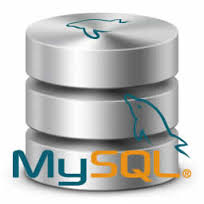 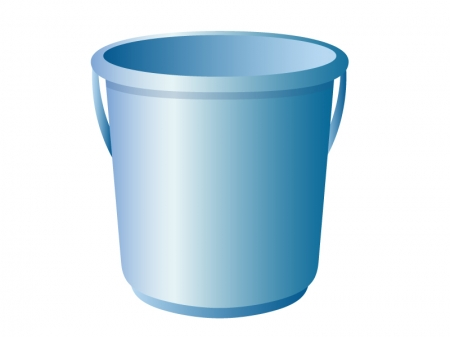 MySQL Instance from RDS
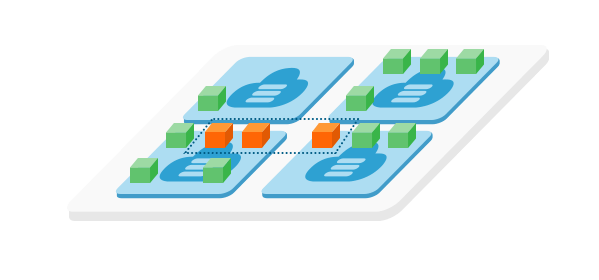 Cluster of VM nodes
Aliyun Container ServiceFrom container to cloud native application
version: '2'
services:
  wordpress:
    image: wordpress:4.5
    restart: always
    links:
      - 'db:mysql'
    volumes:
      - 'wp_upload:/var/www/html/wp-content/uploads'
    environment:
      - WORDPRESS_DB_USER=blog
      - WORDPRESS_DB_PASSWORD=xxxxxx
      - WORDPRESS_DB_NAME=wordpress
      - availability:az==2
    labels:
      aliyun.probe.url: http://container
      aliyun.routing.port_80: http://wordpress
      aliyun.scale: '3'
      aliyun.log_store_wordpress: stdout
  db:
    external:
      host: rdsxxxxxx.mysql.rds.aliyuncs.com
      ports:
       - 3306
volumes:
  wp_upload:
    driver: ossfs
    driver_opts:
      bucket: acs-sample-wordpress
Fully compatible to Docker Compose/Swarm
Assemble the container and cloud services in declarative way
Enable micro-service architecture
http://wordpress.alicontainer.com
Load Balancing Service
AZ-a
AZ-b
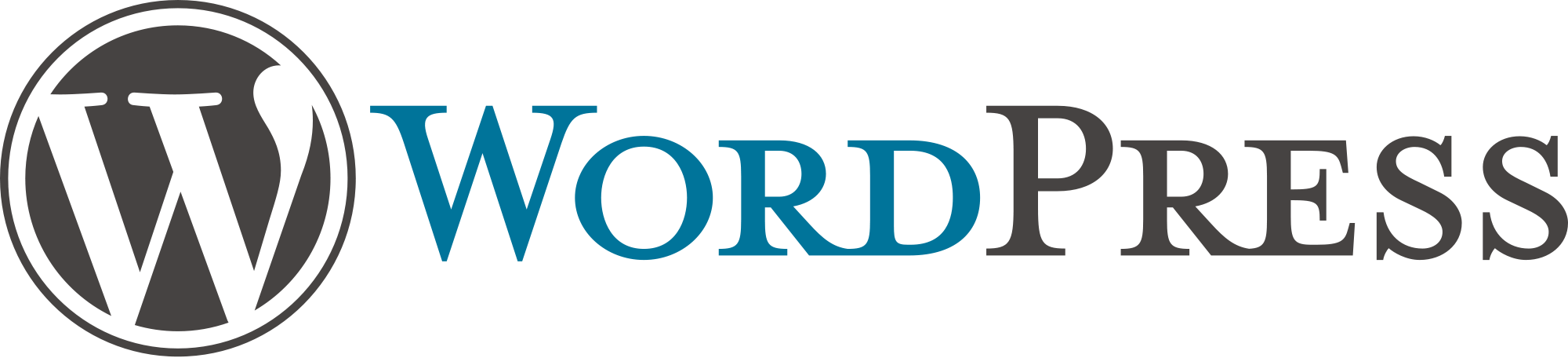 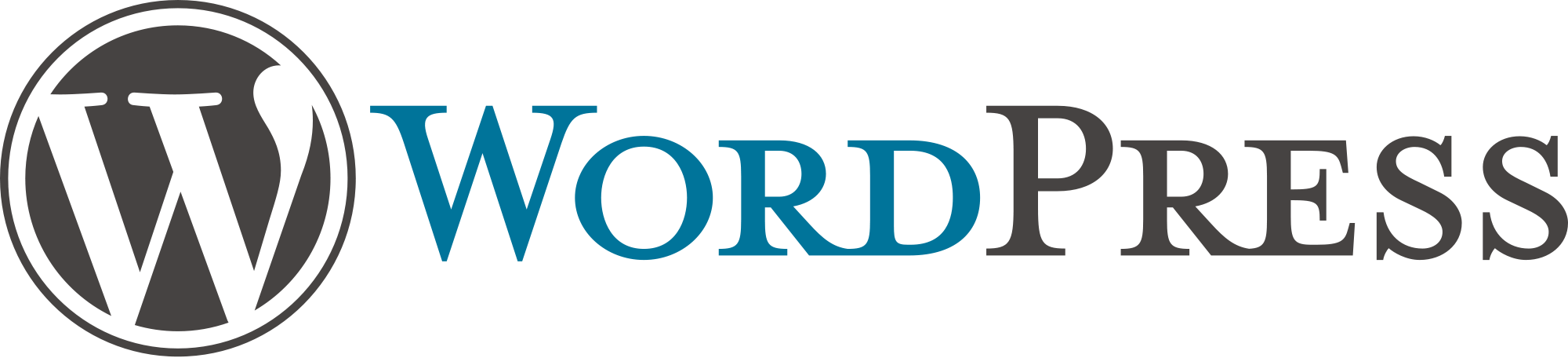 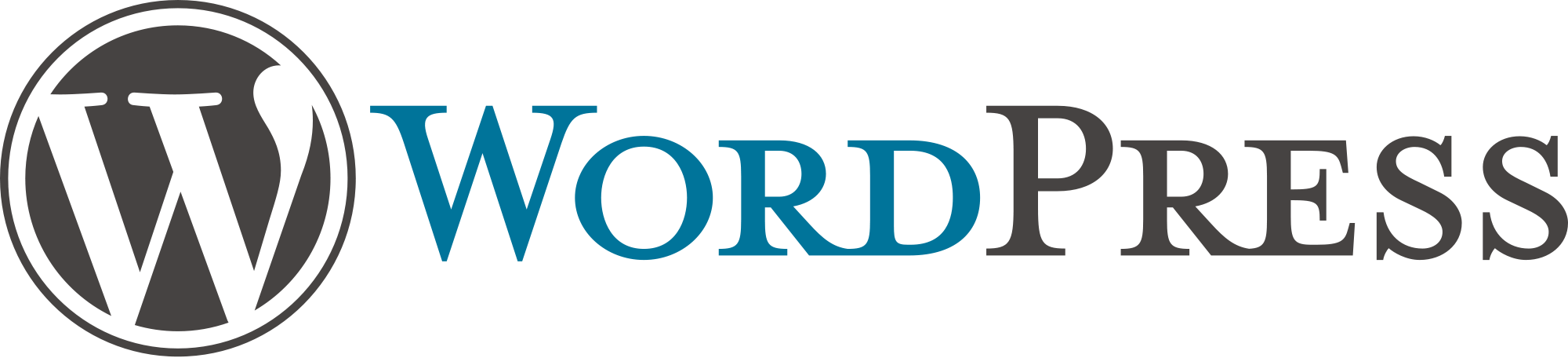 OSSFS
OSSFS
OSSFS
One click to deploy in cloud
Bucket from
Object Store Service
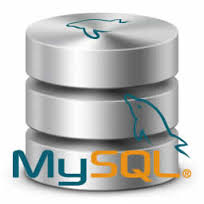 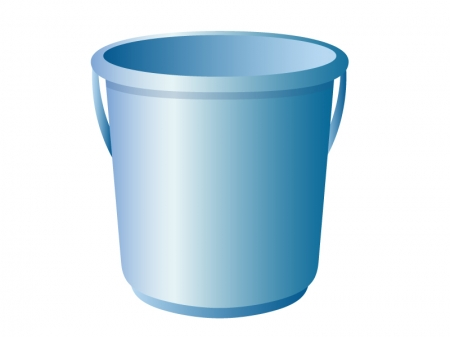 MySQL Instance from RDS
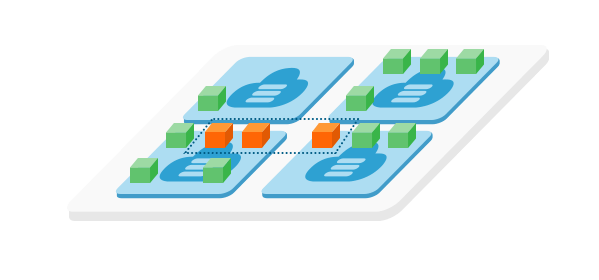 Cluster of VM nodes
Aliyun Container Service
DBaaS
MySQL,, Mongo …
Application
Application
Application
App
Logging
Load balancing, Routing
Caching Service
Access
Monitoring
Auto Scaling
Rolling update, A/B test, Canary …
Service Registration, Discovery
Messaging Service
Service
Access Control
Middleware 
Services
Scheduling
Cluster Management
Container Orchestration
Orchestration
CI/CD
路由
Configuration Management
Docker Engine
Docker Image
Compose template
Repository
SCM
Container
3rd
Extensions
Storage
Block Storage, Network FS, Object Storage
Networking
Classic/VPC, Hybrid Cloud,
Extensions
Extensions
3rd
Extensions
Dedicate Cloud
Public Cloud
Governance
DevOps
[Speaker Notes: Optimize for application lifecycle in Cloud
Micro-service architecture
Orchestrate container and cloud services
Secure and controlled
DevOps by design]
Aliyun Container Service
Integrates with cloud services
DevOps by design
Supports different workload
Web/Mobile, HPC, Event-driven, etc.
Secure, Controllable, and Extensible
DBaaS
MySQL,, Mongo …
Application
Application
Application
App
Logging
Enables micro-service architecture
Load balancing, Routing
Caching Service
Access
Monitoring
Auto Scaling
Rolling update, A/B test, Canary …
Service Registration, Discovery
Messaging Service
Service
Access Control
Middleware 
Services
Scheduling
Cluster Management
Container Orchestration
Orchestration
CI/CD
路由
Configuration Management
Fully compatible to Docker ecosystem
Optimized volume/networking for Alibaba Cloud
Docker Engine
Docker Image
Compose template
Repository
SCM
Container
3rd
Extensions
Storage
Block Storage, Network FS, Object Storage
Networking
Classic/VPC, Hybrid Cloud,
Extensions
Extensions
3rd
Extensions
Dedicate Cloud
Public Cloud
Governance
DevOps
[Speaker Notes: Optimize for application lifecycle in Cloud
Micro-service architecture
Orchestrate container and cloud services
Secure and controlled
DevOps by design]
Reference Customers and Partners
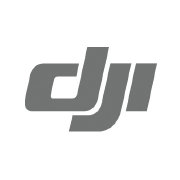 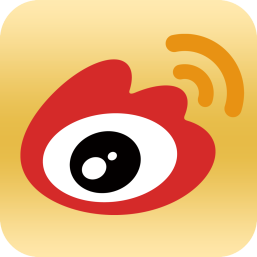 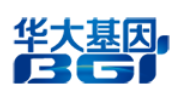 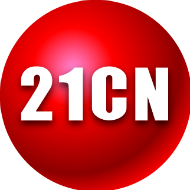 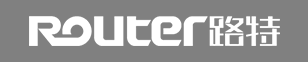 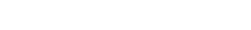 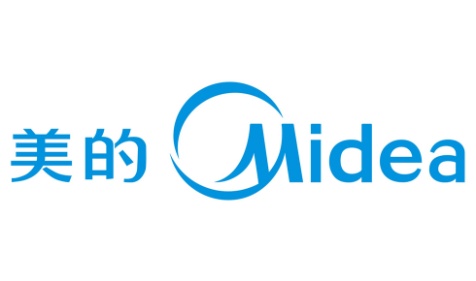 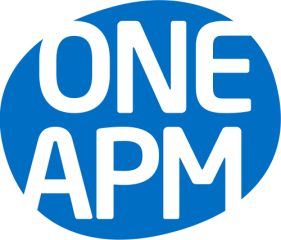 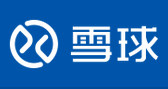 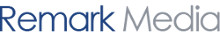 Apsara Stack-  Full Stack Dedicated Cloud
Management and Operation
Open API (REST, SDK, Orchestration Template)
Enterprise Security Framework
Challenges

Deliver the full stack cloud         efficiently

Minimize the resource overhead

HA and self-managed system

Continuing evolution
Big Data
Security Services
Application Services
Internet Scale Middleware Services
Elastic Compute
Storage Services
VPC
Database Services
Apsara Kernel : Unified, large scale, distributed computing framework
Distributed resource management and scheduling
Distributed Coordination Service
Distributed storage Service
Distributed Data Center Management
Customer-owned Infrastructure
100+ controller services developed by different teams
Each service has different dependencies of runtimes and libs
Deploy Dedicated Cloud in Few Person Days
Unified service description for all controller services
(In Docker Compose style format with extensions)
Deploy and configure service controllers as Docker containers
Docker Image
Registry
Capabilities (provides)
4
Service Controller
Container
X86 Server
Management
Agent
VXLAN/VLAN
Network Plugin
Service Controller
Container
Service Controller
Container
X86 Server
Probes
Healthy & monitoring
Image
Docker Engine (Docker with Ali Extensions)
Constrains
HA, placement, …
1
Linux (AliOS)
Data Center Management
Properties
X86 Server
Requirements (depends)
n + 1 hot backup
Recover node failure in minutes
Clone the controller nodes from base OS image with Docker Engine
3
Determine execution plan by resolving the     dependencies among services automatically
Lookup         configuration
2
Configuration Management
S1
S2
Management
Agent
Service Worker (Elastic Computing, Storage, Big Data, etc.)
Linux (AliOS)
X86 Server
S3
S4
X86 Server
X86 Server
5
S7
S5
S6
Clone the worker nodes from base OS image, deploy and configure the service workers on baremetal
[Speaker Notes: Service Lifecycle: DB Init, DB upgrade, 幂等
Container Lifecycle
Service Healthy Check: Service Ready, Service Update
AG Container:
Standard for delivery and running

Placement: SSD, Affinity, 
Failover:  


Common Infrastructure Service: DNS, NTP, Yum， Clone
Admin Gatway
SLB, RDS, Monitoring, Storage, ECS, BigData
OSPF 10G Switch

100+ Services, 700+ Containers, 100 DB]
Scalable Docker Image Distribution in Alibaba Group
Headquarter
CI/CD
Docker Registry with Index Server
OSS
Massive, secure and highly reliable object storage service
DC 1
DC 2
Mirror
Mirror
Other data centers in China and around the world …
OSS
OSS
10K+ servers concurrent pulling image within one Data Center

30% faster layer download through p2p distribution
Proxy with P2P
minion client
Proxy with P2P
minion client
Proxy with P2P
minion client
Proxy with P2P
minion client
Proxy with P2P
minion client
Proxy with P2P
minion client
Proxy with P2P
minion client
Proxy with P2P
minion client
Docker
Docker
Docker
Docker
Docker
Docker
Docker
Docker
tracker
tracker
Docker Engine enhanced with private registry mirror
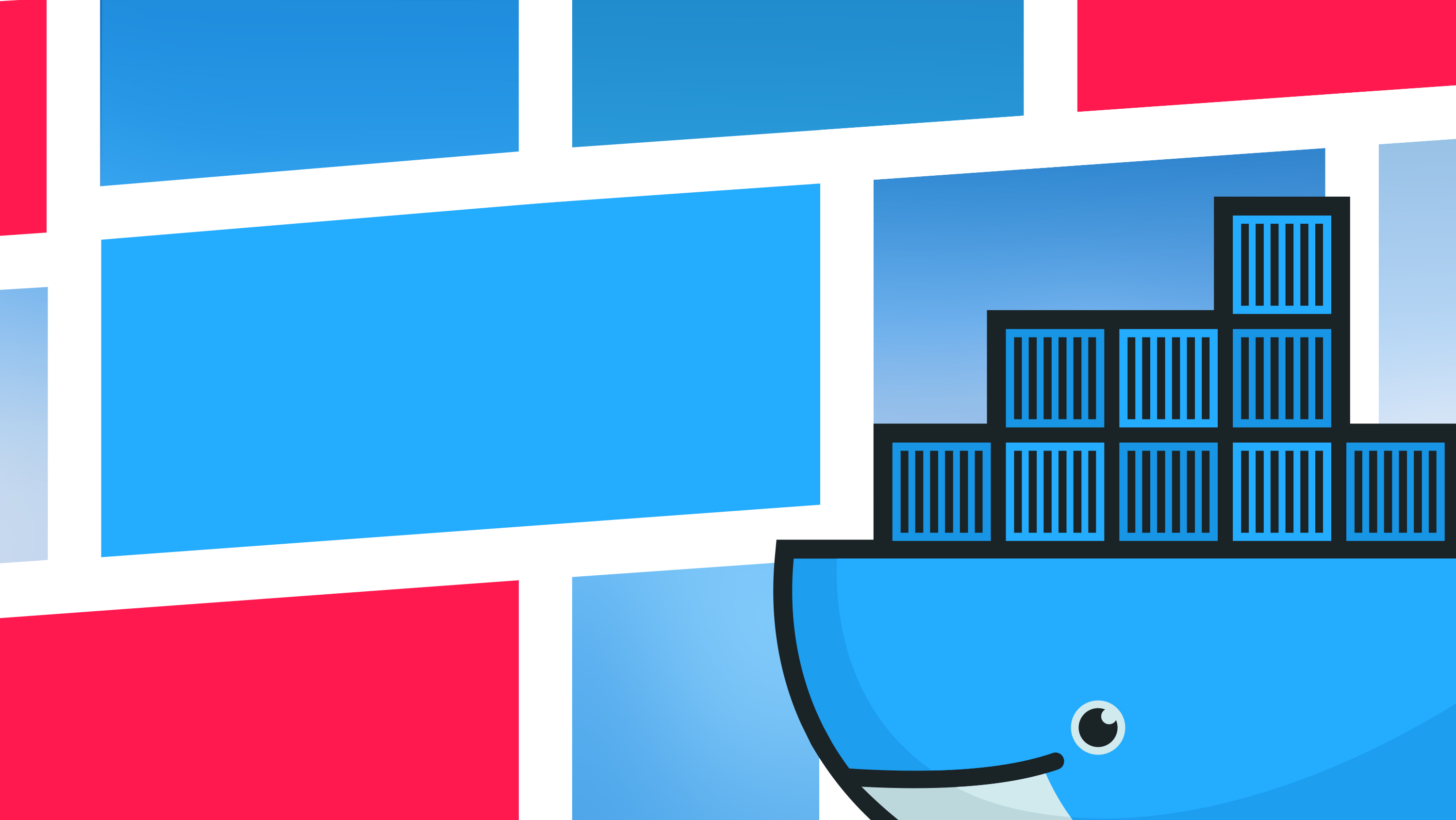 Thank you!